Rhabdomyolýza po statinu
Interní oddělení Nemocnice J. Hradec, a.s.
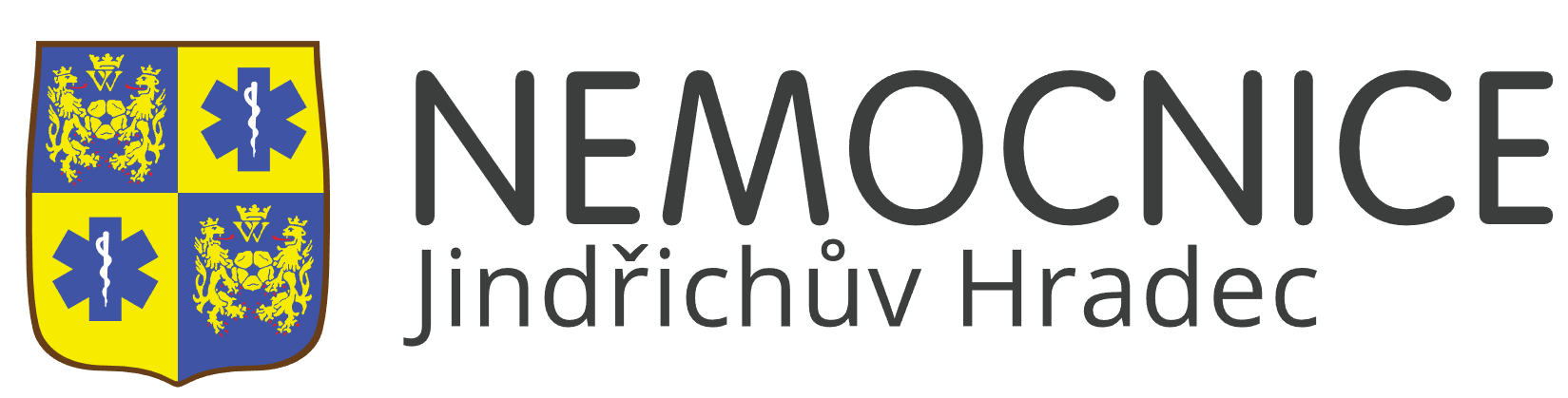 Michael Sekej
Žena, nar. 1949, bez kardiální anamn.

STEMI bočné stěny, PCI RIA + 2x DES  (22.12.2021)

Dle ECHO nevelká akineze hrotu a části zadní stěny
Cholesterol celk. 	6,2 mmol/l
LDL cholesterol 	4,23 mmol/l
Kreatinkináza 		1,82 μkat/l
Kreatitin 			88 μmol/l

Medikace při propuštění:
Brilique 90mg tbl 1-0-1, Anopyrin 100mg tbl 1-0-0, Rosucard 40mg tbl 1-0-0, Concor 5mg tbl 1-0-0, Euthyrox 100μg tbl 1-0-0
Rehospitalizace  24.1.2022
 Slabost, silné bolesti svalů a kloubů, průjem, tmavá moč
 Lab. nálezy:
	myoglobin 	> 3000 μg/l
	CK 			779,45 μkat/l
	AST 			18,32 μkat/l
	ALT 			8,76 μkat/l
	kreatinin 	147μmol/l
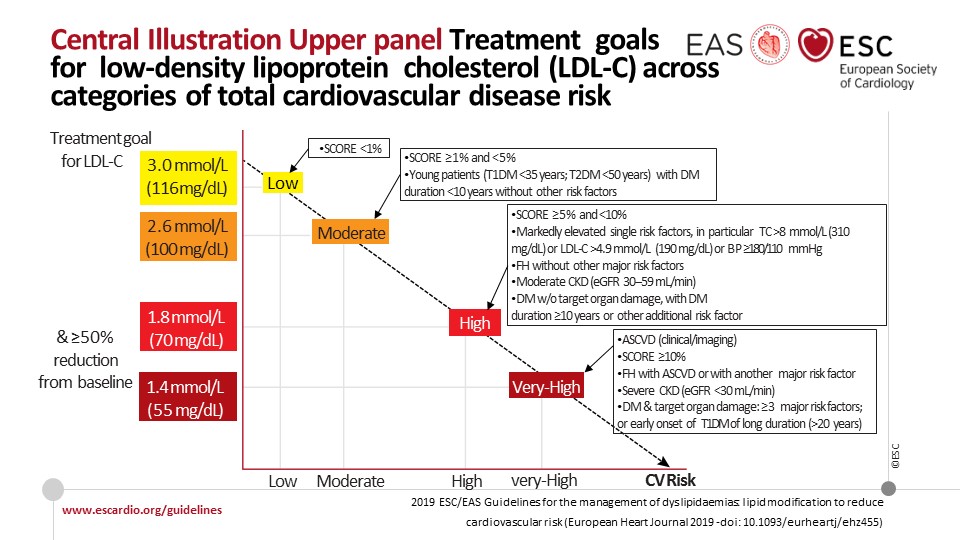 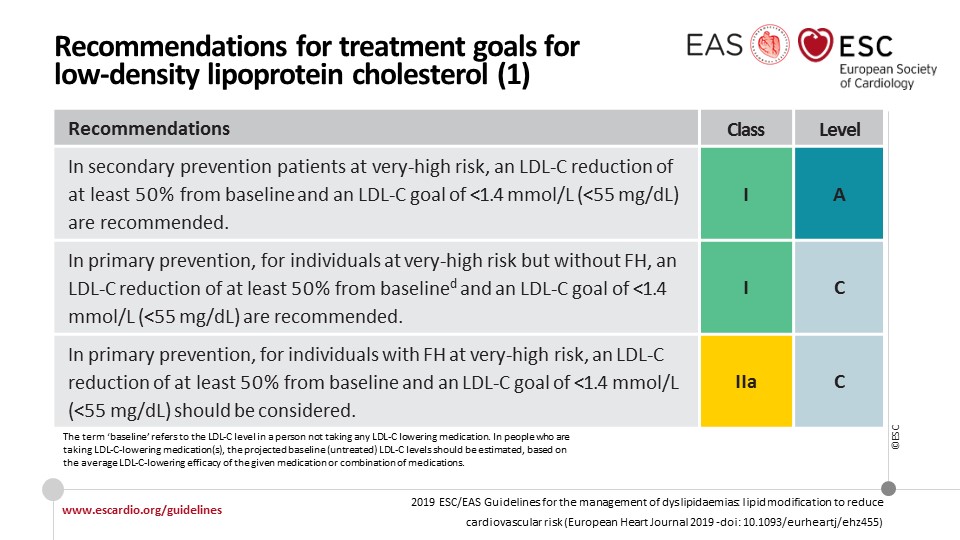 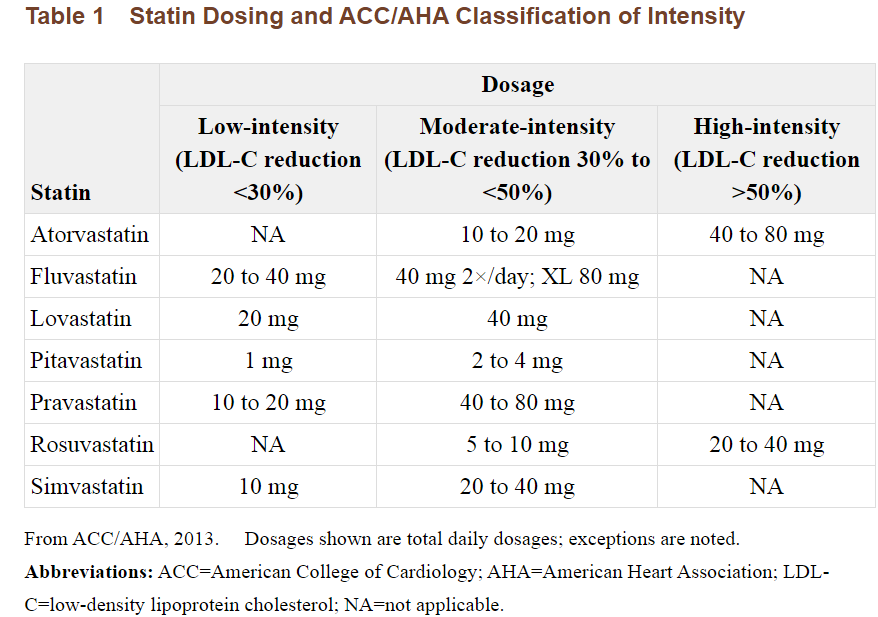 Patogeneze

Epidemiologie - klinická rhabdomyolýza < 0,1%

Rizikové faktory
	druh statinu
	soubežná farmakoterapie
	komorbidity pacienta
Klinická manifestace a diagnostika

 Symptomatologie 
	- triáda: svalová bolest, slabost, tmavá 
			moč
 Lab. nálezy
	kreatinkináza
	myoglobin a myoglobinurie
	další
Léčba

 	Volumoterapie
	Bikarbonát

	Kličková diuretika

	Management komplikací
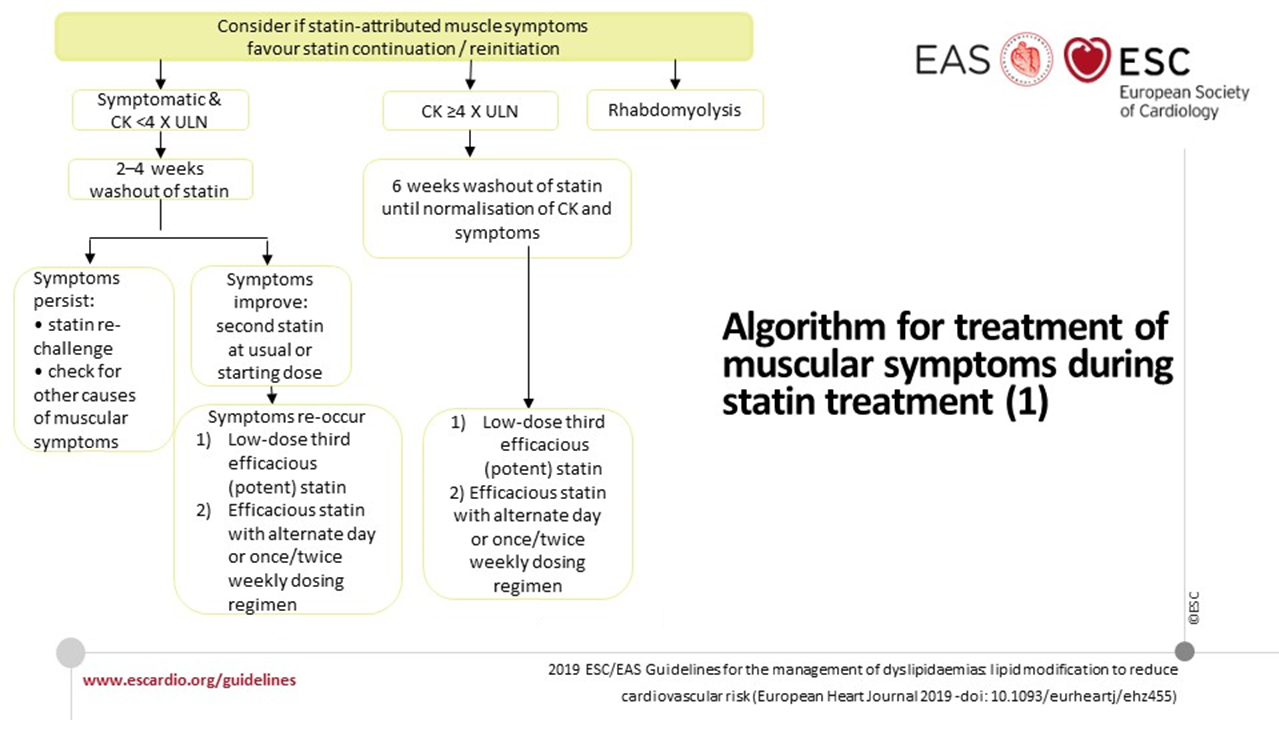